Mission in  Macedonia
Acts 16:11–18:22
Preached by Matthew Lyleat Crossroads International Church Singapore • CICFamily.comUploaded by Dr. Rick Griffith • Singapore Bible CollegeFiles in many languages for free download at BibleStudyDownloads.org
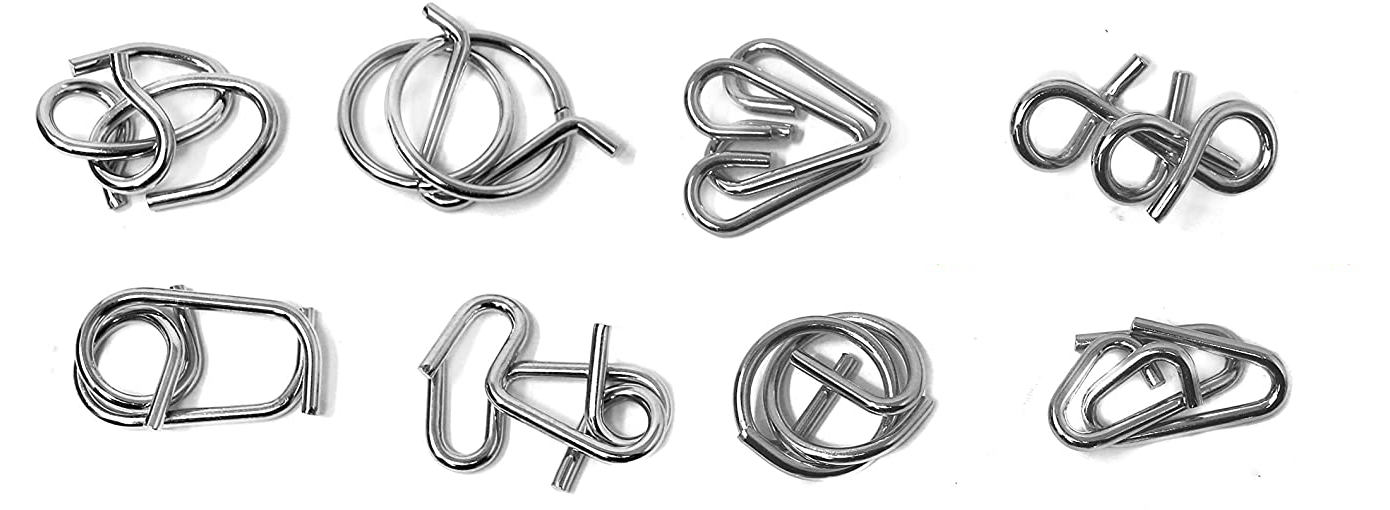 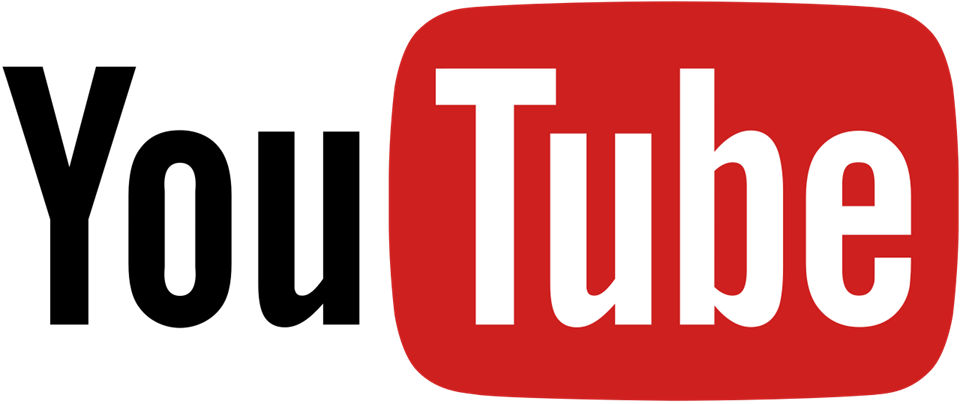 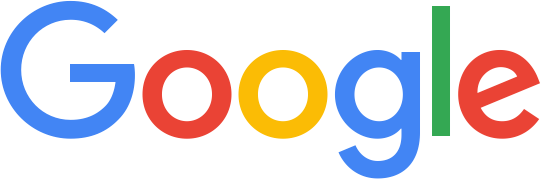 God is more complex than a metal puzzle
Mission in  Macedonia
Acts 16:11–18:22
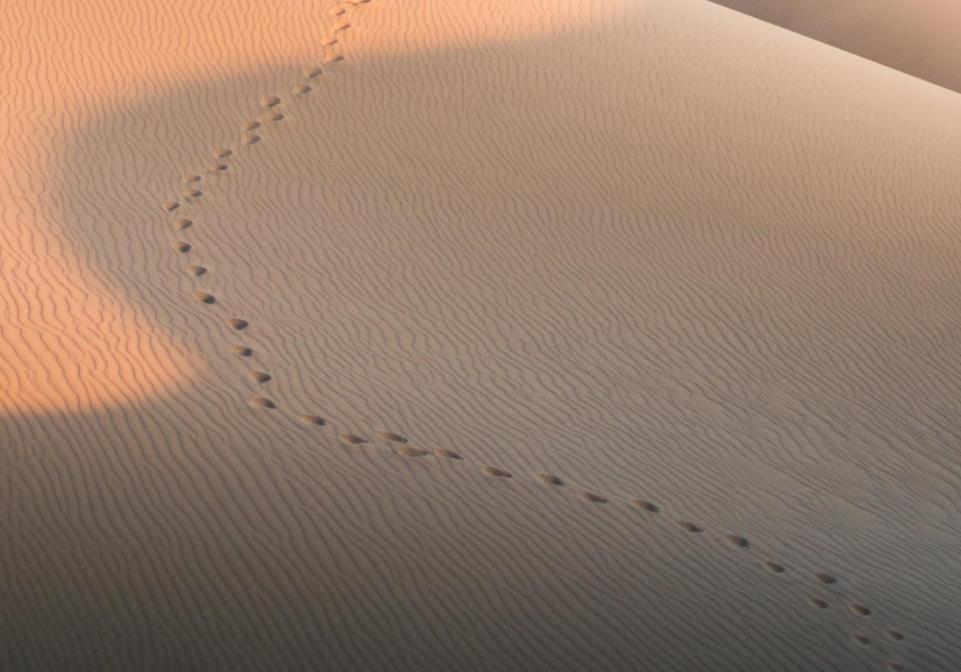 GOOD NE    WS
ON THE MO    VE
God’s work through the early church in
Acts
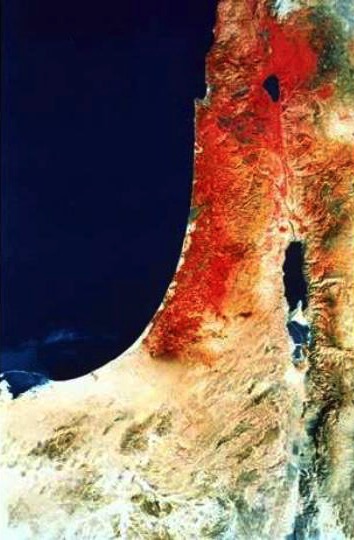 “ends of the earth"
Acts 1:8 NLT
"But you will receive power when the Holy Spirit comes upon you. And you will be my witnesses, telling people about me everywhere
Samaria
Jerusalem
Judea
—in Jerusalem
throughout Judea, 
in Samaria, 
and to the 
ends of the earth.”
Church Growth
Persecution
Antioch
Jerusalem
Church Growth
Persecution
Missions
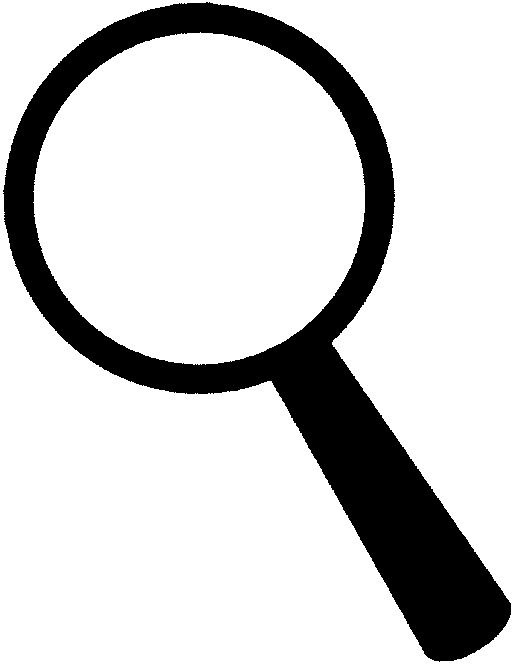 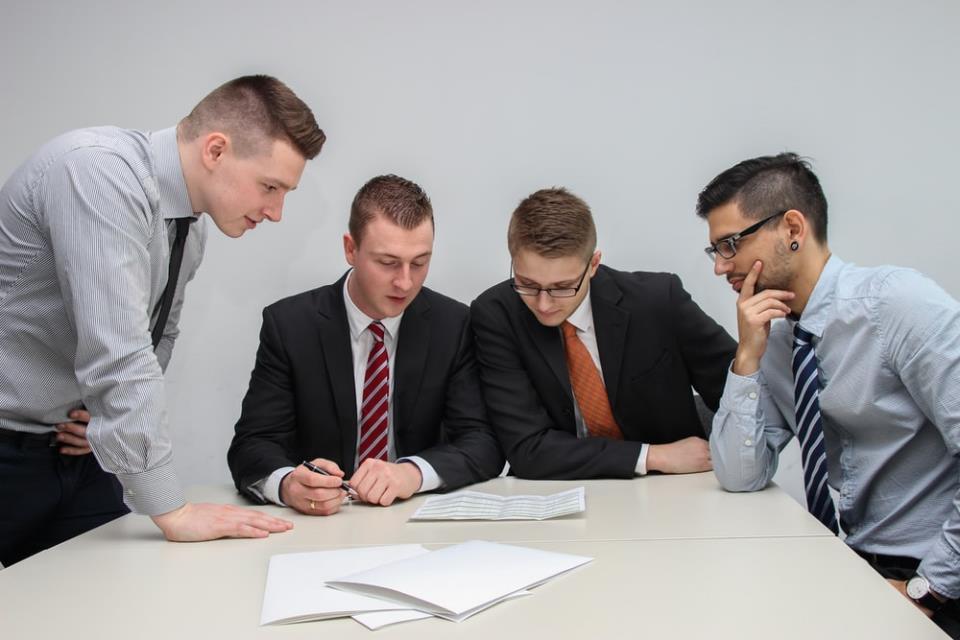 God who Reveals
“One day as these men were worshiping the Lord and fasting…” (Acts 13:1)
Antioch
Jerusalem
1st Missionary Journey
Acts 13–14
Paul & Silas
Antioch
Barnabas & Mark
Jerusalem
Disagreement leading to separation may be God's way to expand his work
2nd Missionary Journey
Part 1: Disagreement 
(Acts 15:39b–16:10)
Macedonia
Bithynia
Troas
Paul & Silas
Asia
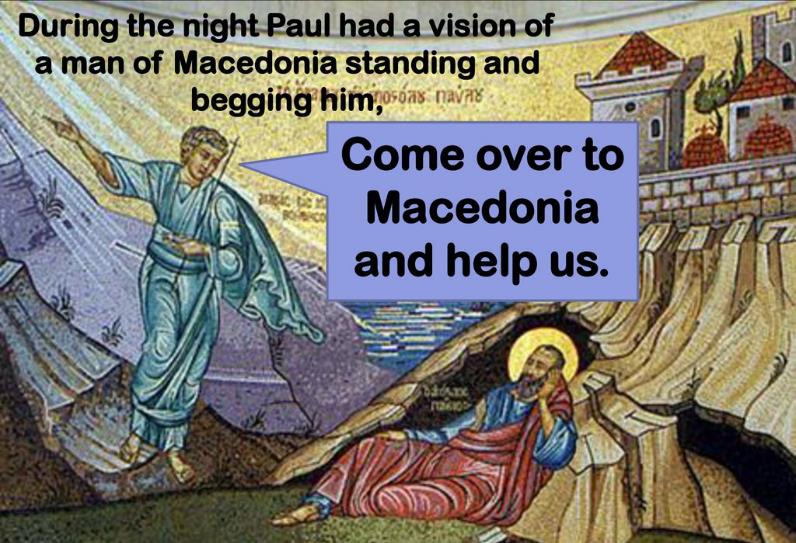 Antioch
Jerusalem
2nd Missionary Journey
Part 2: Macedonian Mission 
(Acts 16:11–18:22)
Philippi
Thessalonica
Berea
Troas
Athens
Corinth
Philippi
People
Paul / Silas / Timothy
Luke
1. ???
2. ???
3. ???
Places
Samothrace
Neapolis
Philippi
Macedonia
Philippi
13 On the Sabbath we went a little way outside the city to a riverbank, 
where we thought people would be meeting for prayer…
Lydia
from Thyatira
a merchant of expensive purple cloth
worshiped God
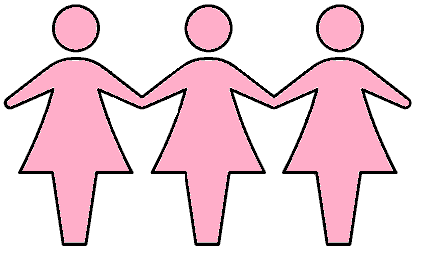 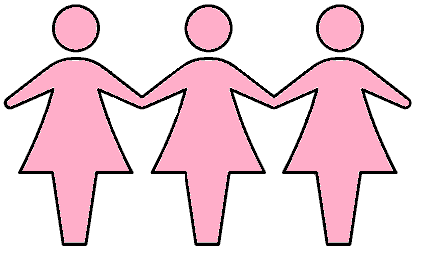 We sat down to speak with some women who had gathered there.
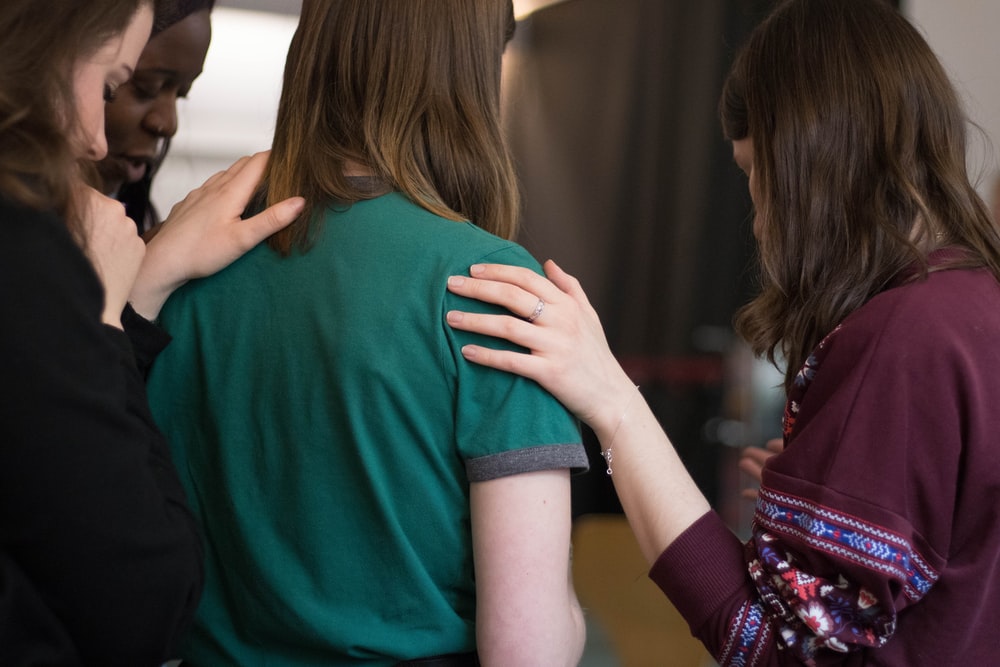 What was Lydia and her group praying for?
Open the eyes of my heart Lord
Open the eyes of my heart
I want to see You
I want to see You
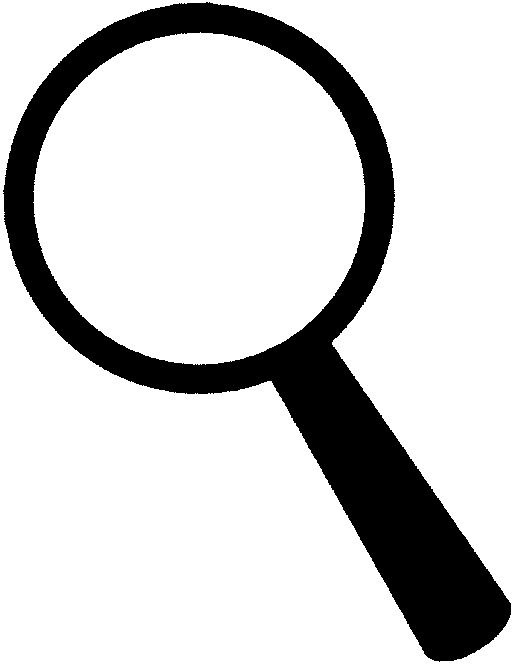 God who Reveals
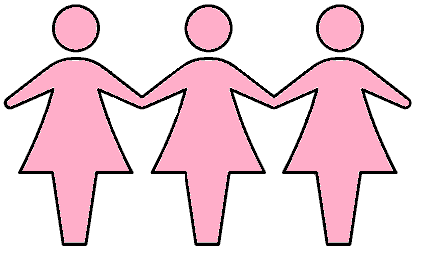 As she listened to us, the Lord opened her heart, and she accepted what Paul was saying
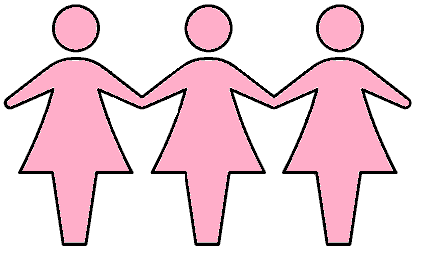 She and her household were baptized
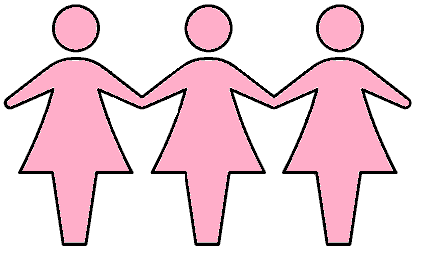 God reveals himself
(through Paul and others)
to those who seek and worship him
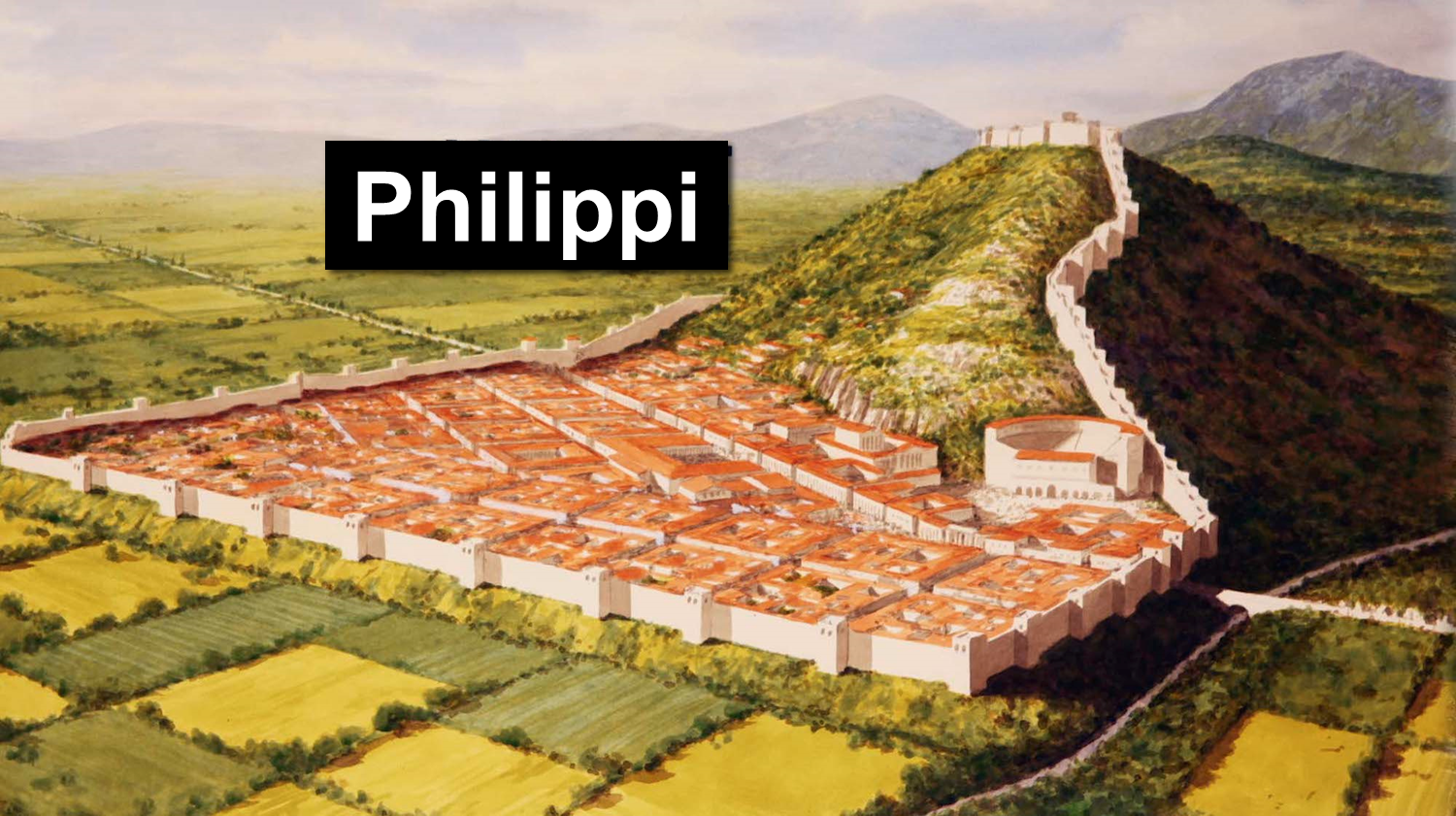 Philippi
“These men are servants of the Most High God, and they have come to tell you how to be saved” (Acts 16:17 NLT).
God reveals himself
(not through testimony of demons)
to those who seek
 and worship him
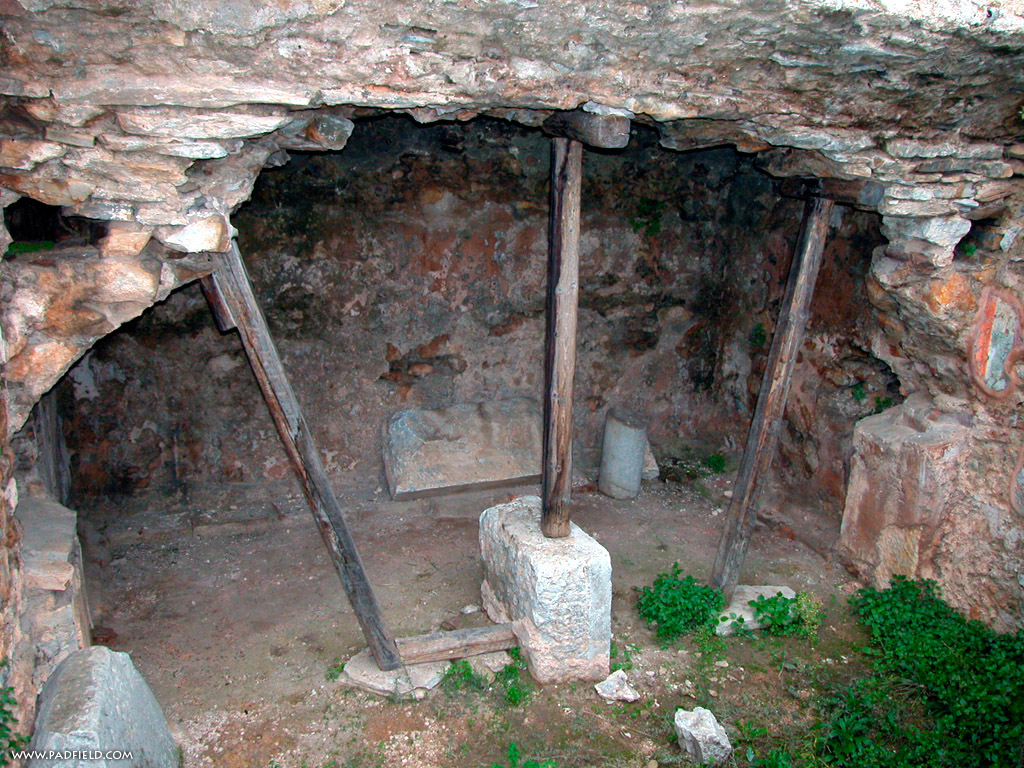 Jail in Philippi
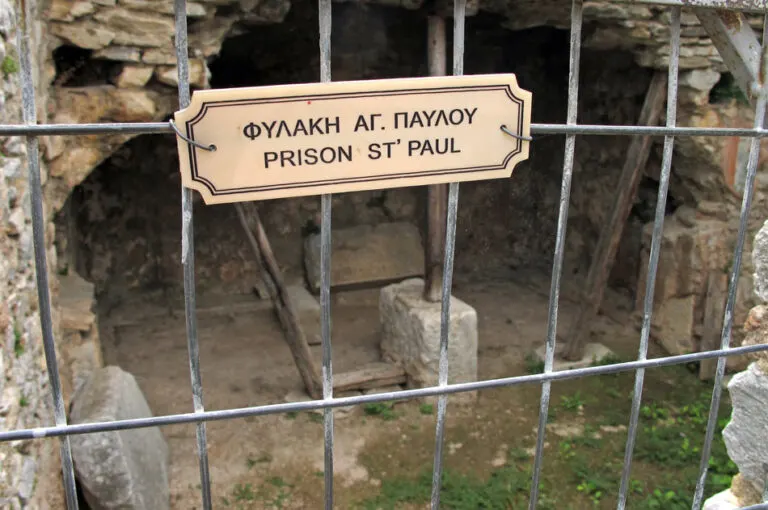 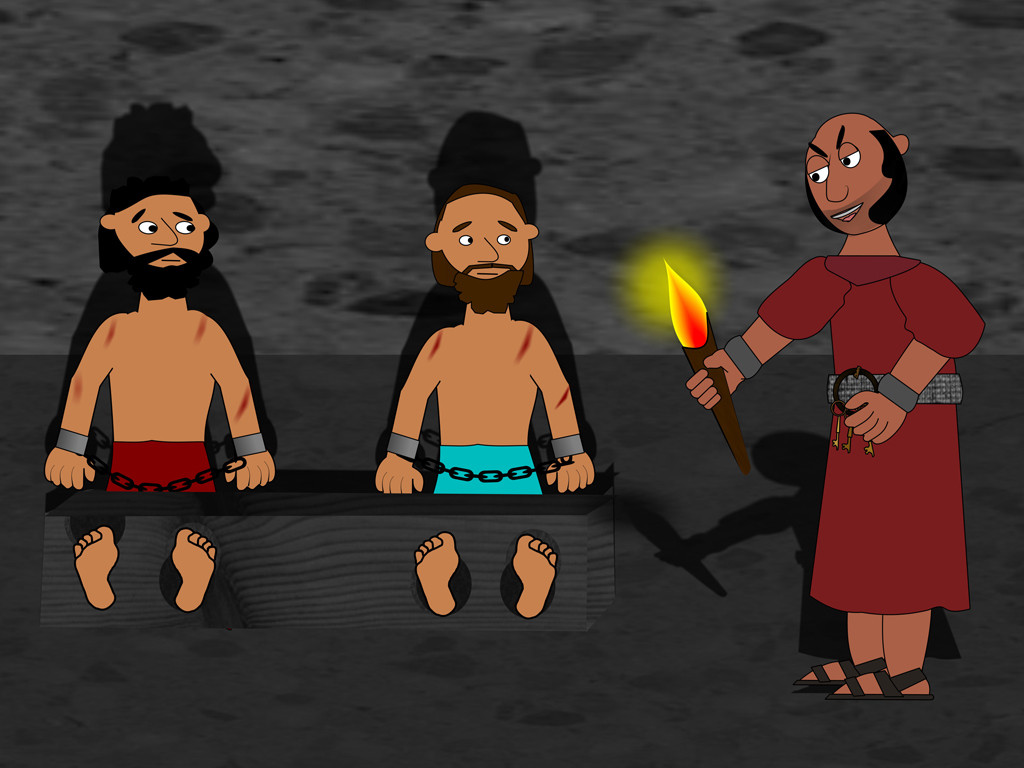 Sue Bentley / FreeBibleimages.org
In and Out of Jail
Inner dungeon & stocks
Acts 16
Chained to soldiers
Acts 12
Locked room, 
Guards outside 
Acts 5
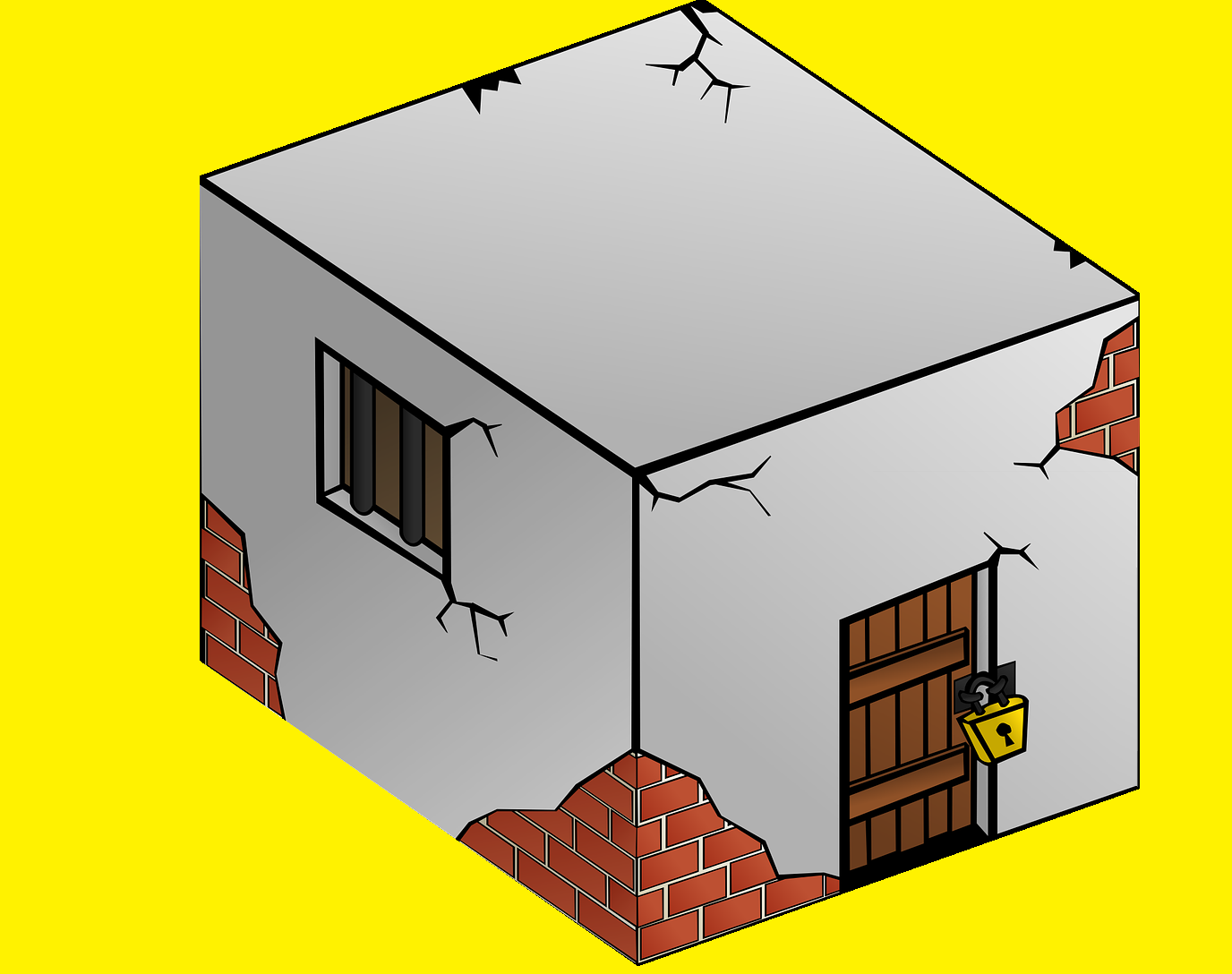 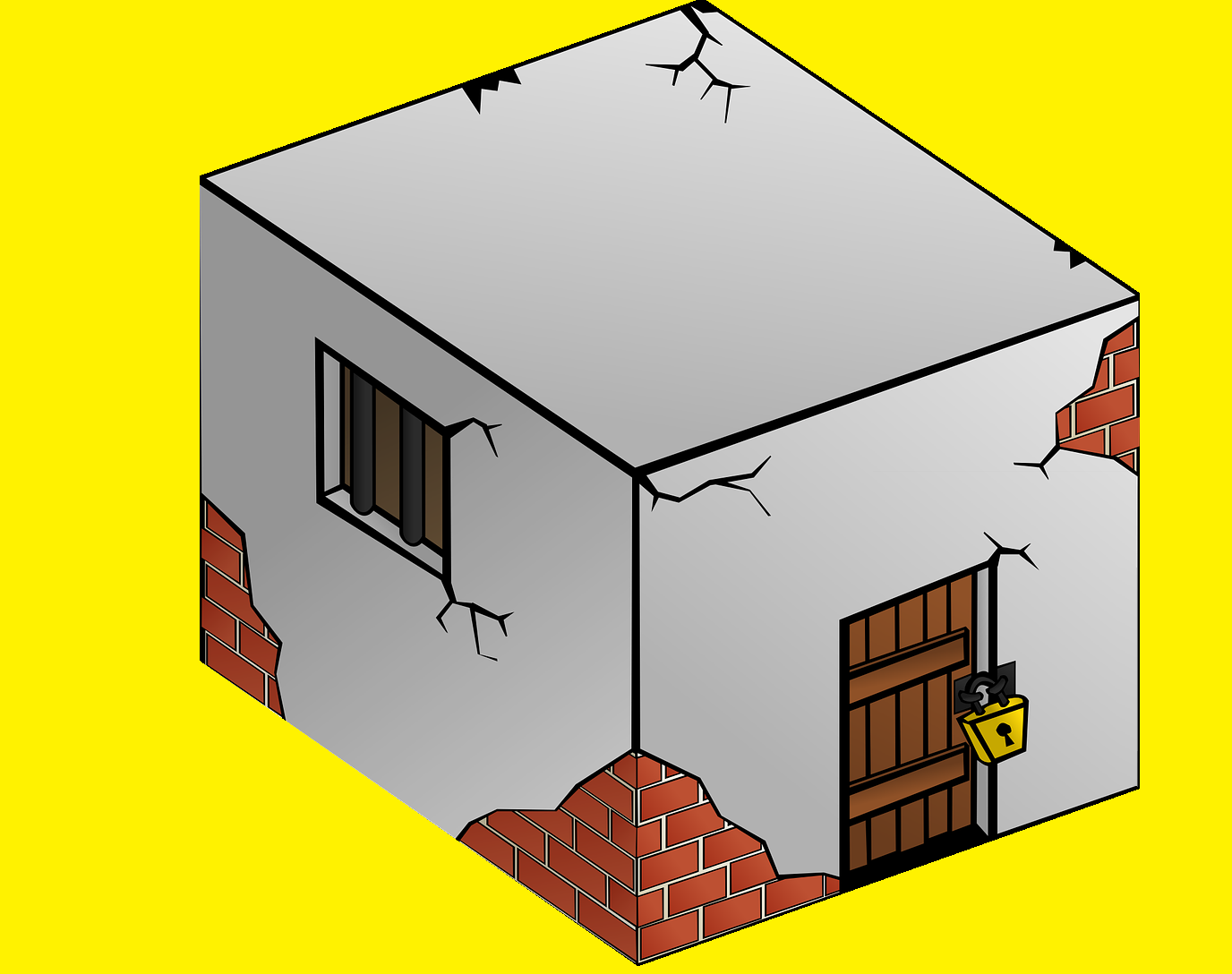 Jerusalem
Arrested
Acts 4
Ends of the Earth
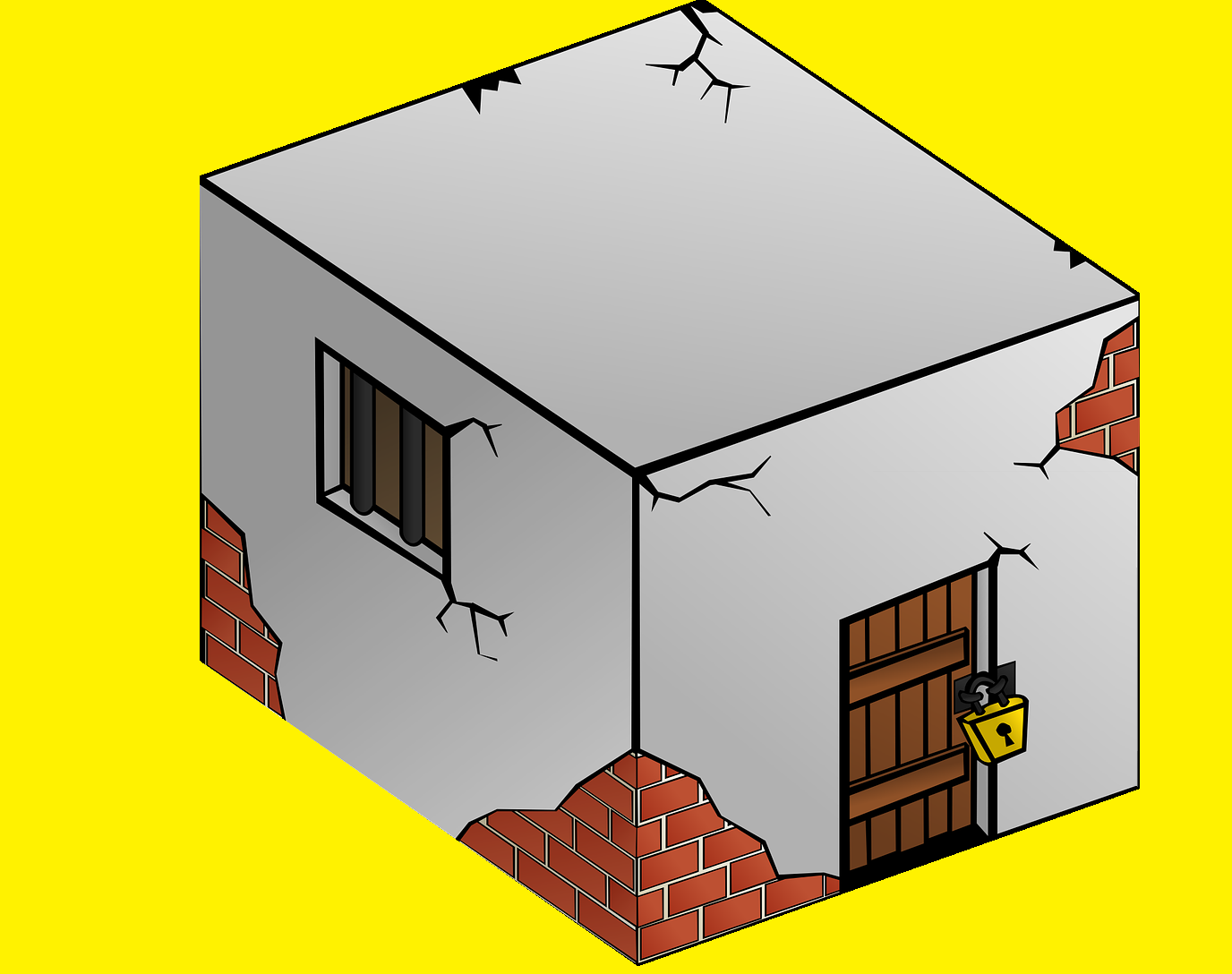 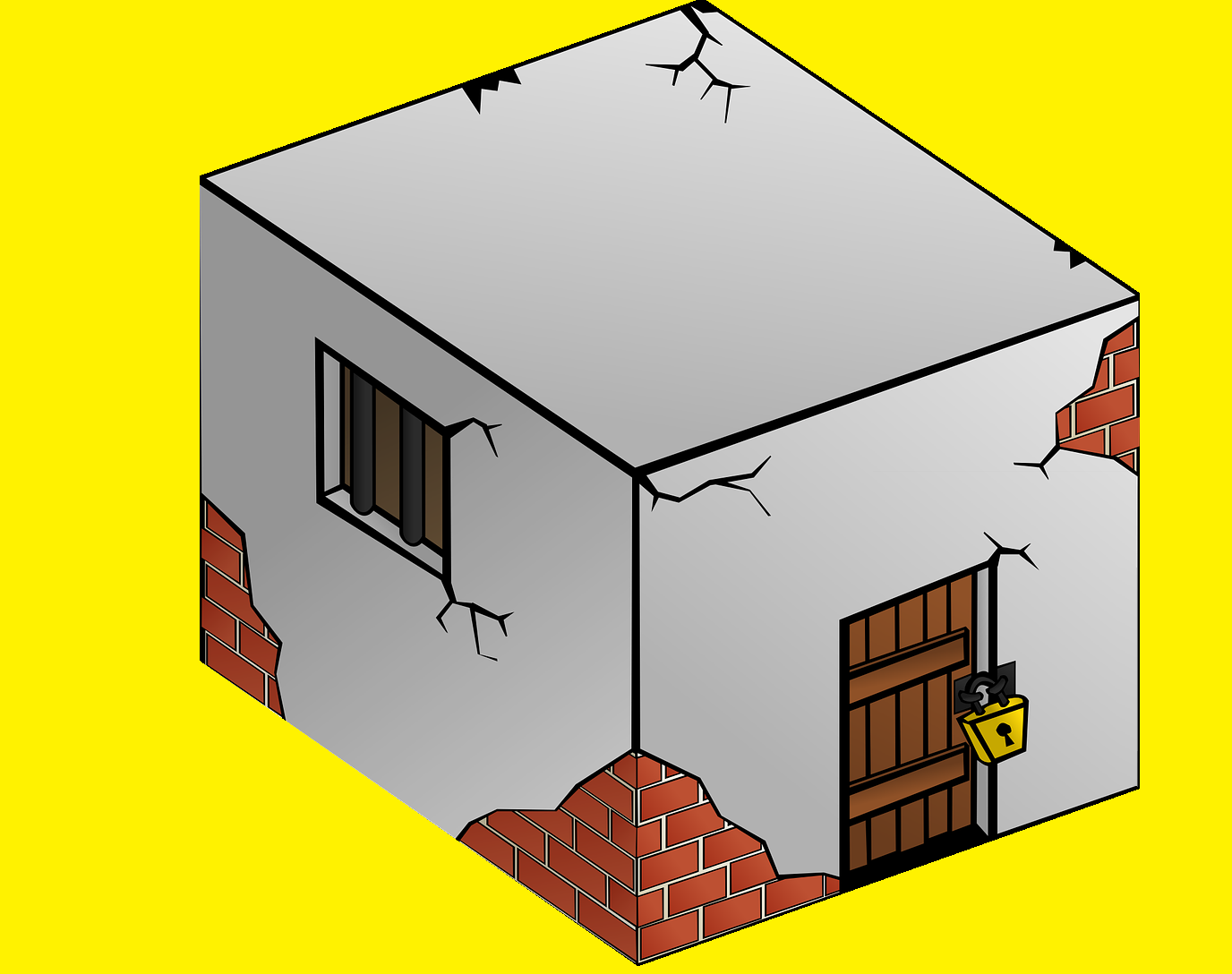 In and Out of Jail
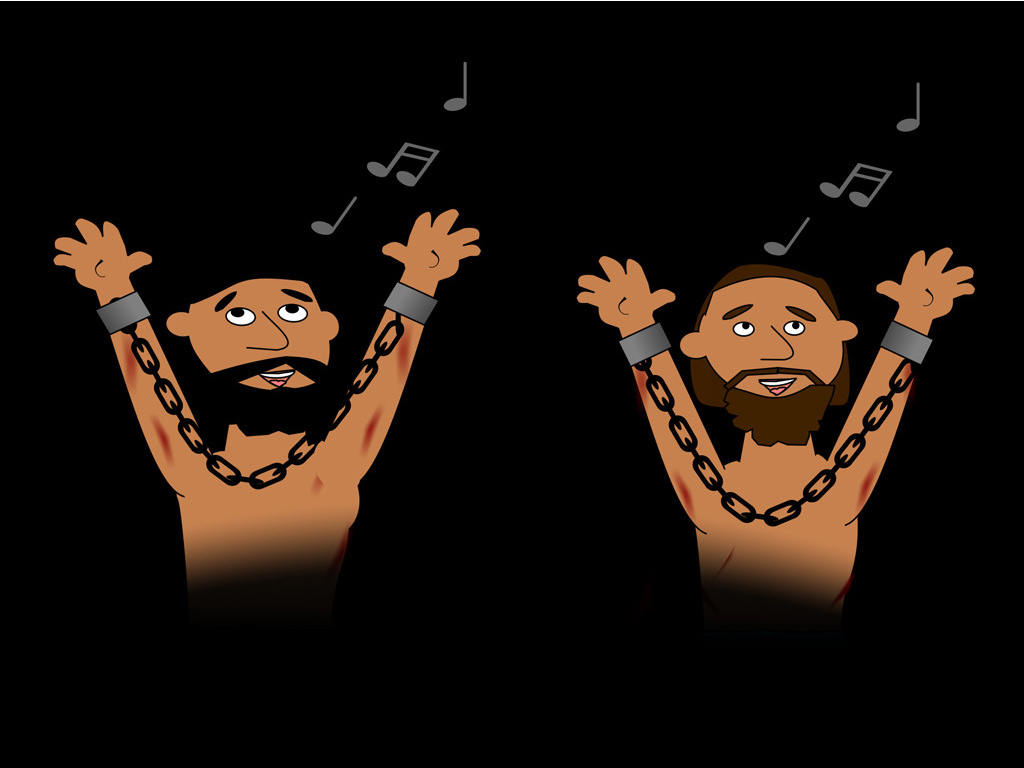 25 Around midnight Paul and Silas were praying and singing hymns to God, and the other prisoners were listening.
Sue Bentley / FreeBibleimages.org
I believe in God our Father
I believe in Christ the Son
I believe in the Holy Spirit
Our God is three in One
I believe in the resurrection
That we will rise again
For I believe in the Name of Jesus
In and Out of Jail
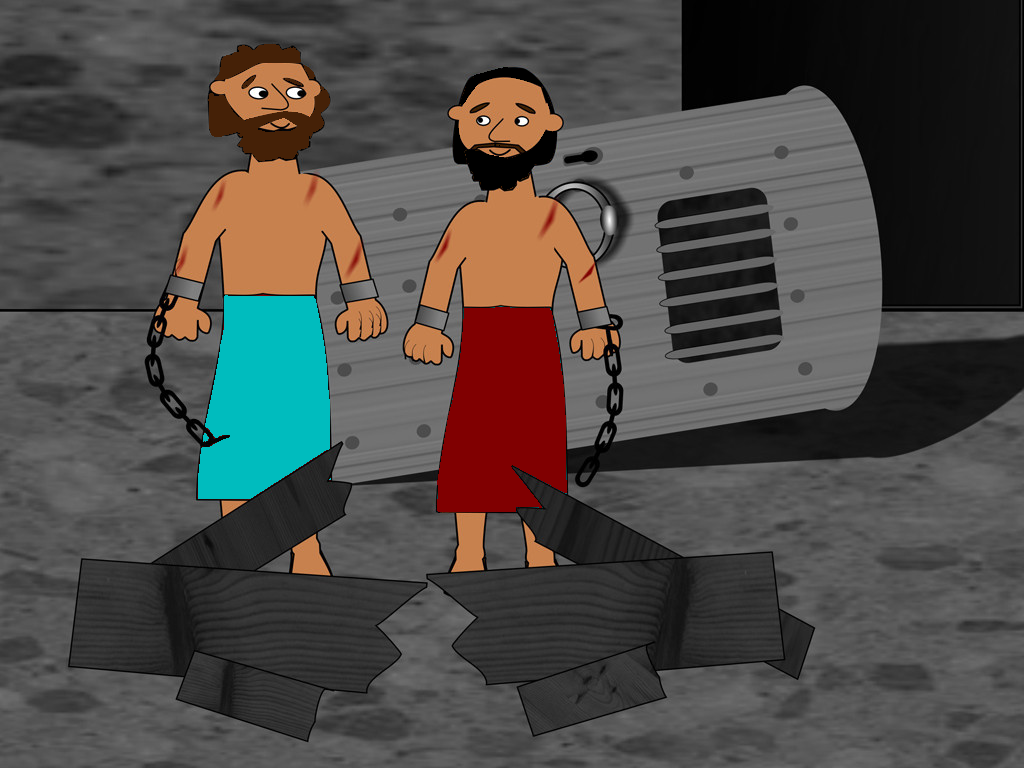 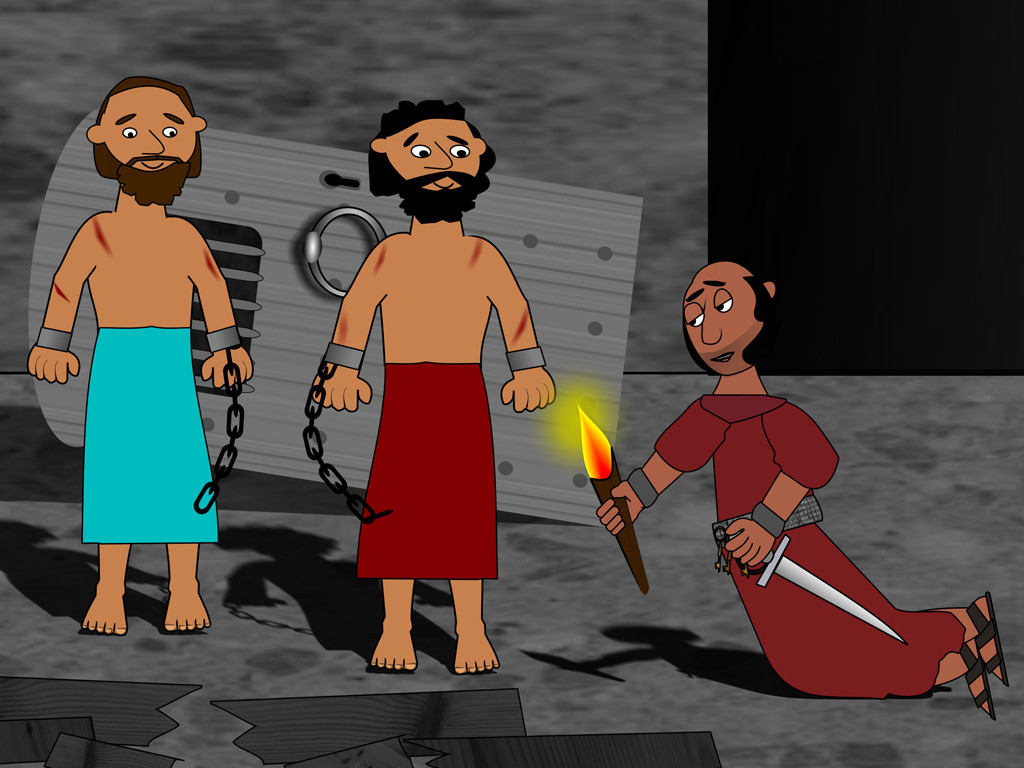 Sue Bentley / FreeBibleimages.org
What was jailer afraid of?
27 The jailer woke up to see the prison doors wide open. He assumed the prisoners had escaped, so he drew his sword to kill himself.
Authorities
What was jailer afraid of?
28 But Paul shouted to him, “Stop! Don’t kill yourself! We are all here!”
29 The jailer called for lights and ran to the dungeon and fell down trembling before Paul and Silas.
GOD
What must I do to be saved?
God reveals himself
(through actions of his disciples)
to those who seek
 and worship him
What must I do?
31 . . . “Believe in the Lord Jesus and you will be saved, along with everyone in your household.”
Acts 8:36  “Why can’t I be baptized?” 
37 “You can,” Philip answered, “if you believe with all your heart.” And the eunuch replied, “I believe that Jesus Christ is the Son of God.”
God reveals himself
to those who seek
 and worship him
through Paul and others called to minister

not through the testimony of demons 

through actions of his disciples
Lydia

Slave Girl

Jailer
Turn the Other Cheek
35 The next morning the city officials sent the police to tell the jailer, “Let those men go!” 36 So the jailer told Paul, “The city officials have said you and Silas are free to leave. Go in peace.”
Turn the Other Cheek
Matt 5:39 But I say, do not resist an evil person! If someone slaps you on the right cheek, offer the other cheek also.
Thessalonica
Short period of time (3 weeks)
Preached in synagogue (resurrection)
Some Jews / Many devout (God-fearing) Greek men believed
Opposed by Jews
Berea
Short period of time
Preached in Synagogue
Many Jews / Many prominent Greek men and women believed
Opposed by Jews from Thessalonica
Thessalonica 					Berea
Some Jews Believed
Many Jews Believed
11 And the people of Berea were more open-minded than those in Thessalonica, and they listened eagerly to Paul’s message. They searched the Scriptures day after day to see if Paul and Silas were teaching the truth.
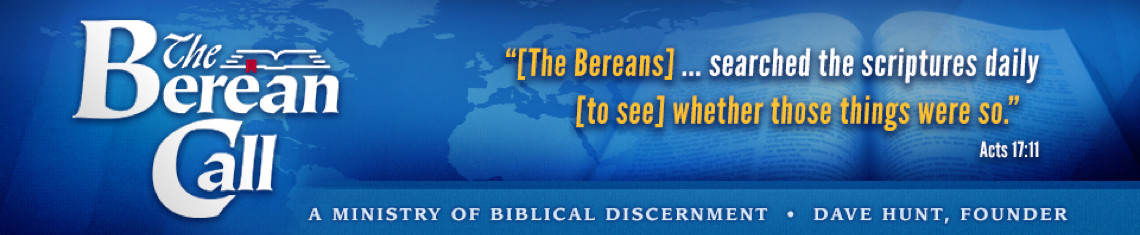 God reveals himself
(through his word)
to those who seek
 and worship him
Philippi
Thessalonica
Berea
Troas
Athens
Corinth
Athens
Short Period of Time
Preached in Synagogue
Troubled by all the idols
Debated philosophers
Sermon for Gentiles
Sermon for Gentiles
22-23
Gentiles are seeking God
24-26
Who God is
27-29
What God is doing
22-23
God’s Expectations
God reveals himself
(even to Gentiles)
to those who seek
 and worship him
Prince of Peace
Corinth
Preached in synagogue
How many believed? 
Opposed by Jews 


Preached to Gentiles
Who was first convert?
God gave guidance via a dream
When God reveals        his plans for you
expect him to                  fulfill those plans
The Return Trip
Acts 18:18-22
Cenchreae
Ephesus
Corinth
Antioch
Caesarea
Jerusalem
Why did Paul go to Jerusalem?
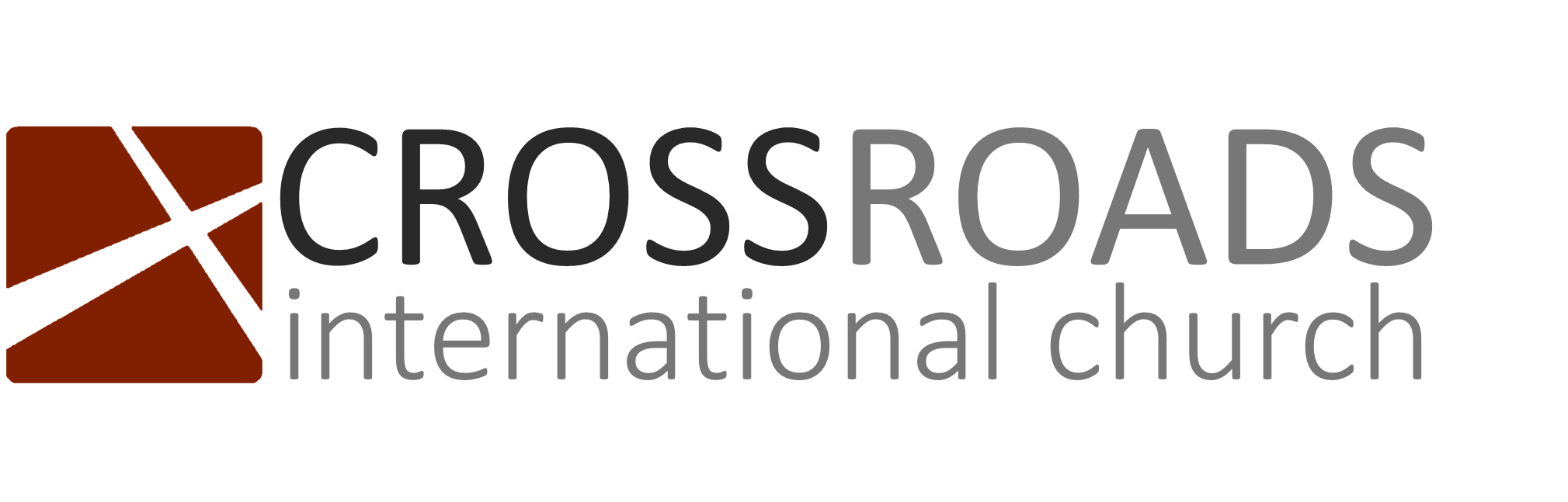 CIC is an independent church body that shall not be accountable to any other ecclesiastical or denominational body.

The elders are a group of biblically qualified men who are charged with leading the church under the leadership of Christ Jesus.

The congregation shall have highest authority in the life of the church.
God reveals himself
to those who seek
 and worship him
through Paul and others called to minister
not through testimony of demons 
through actions of his disciples
through his Word
even to Gentiles
Black
Get this presentation for free!
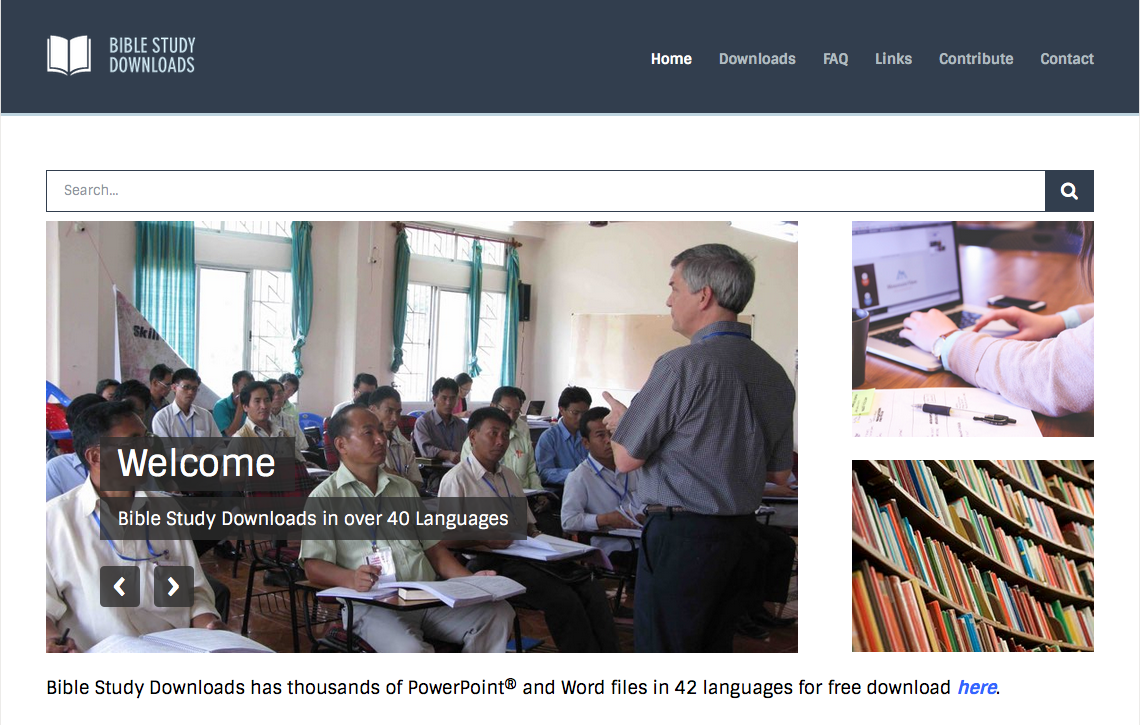 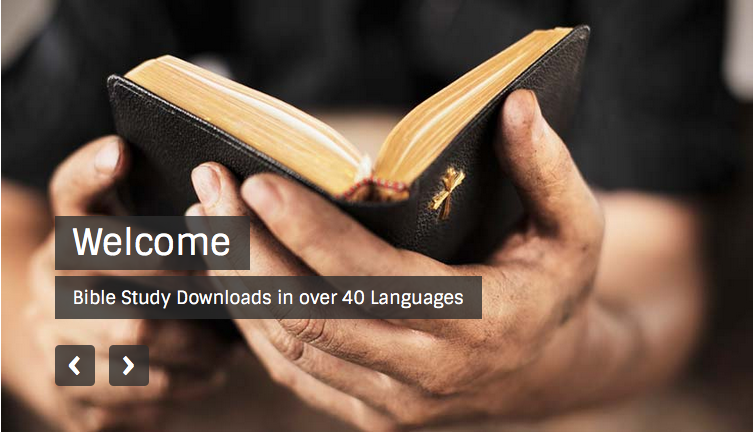 NT Preaching link at BibleStudyDownloads.org
[Speaker Notes: The Bible…Basically (bb)]